Level 2 (LNG 162E)
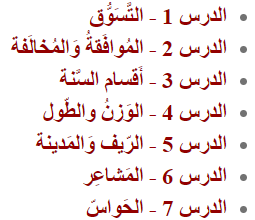 2
التَّسَوُّقShopping
Dr. Ehab Atta
3
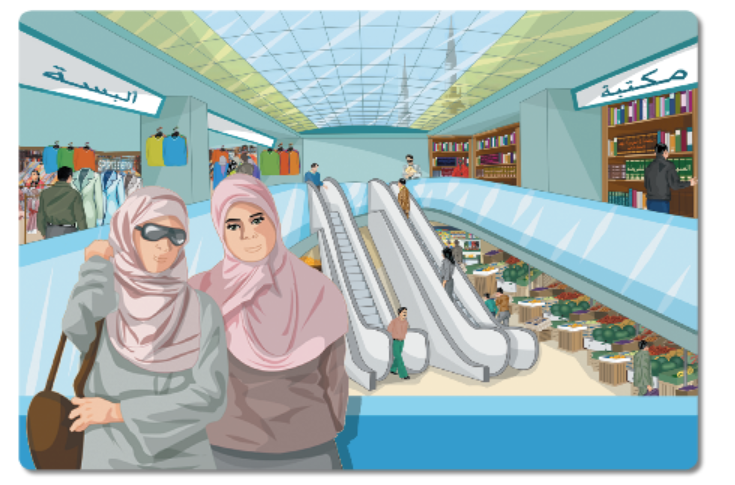 4
5
6
7
8
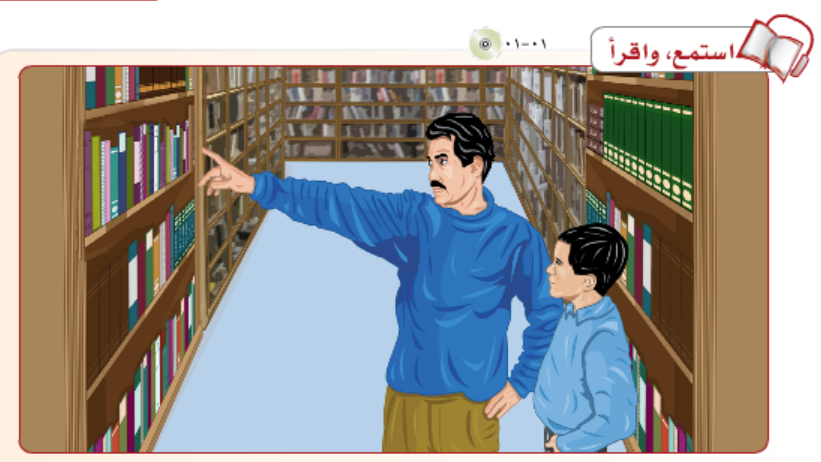 9
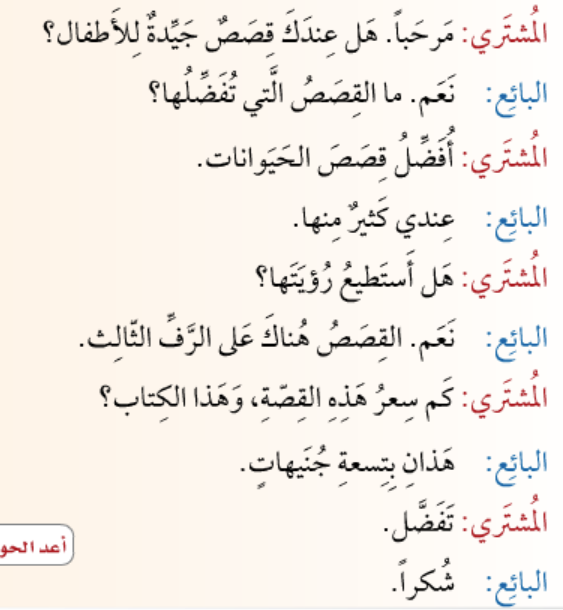 10
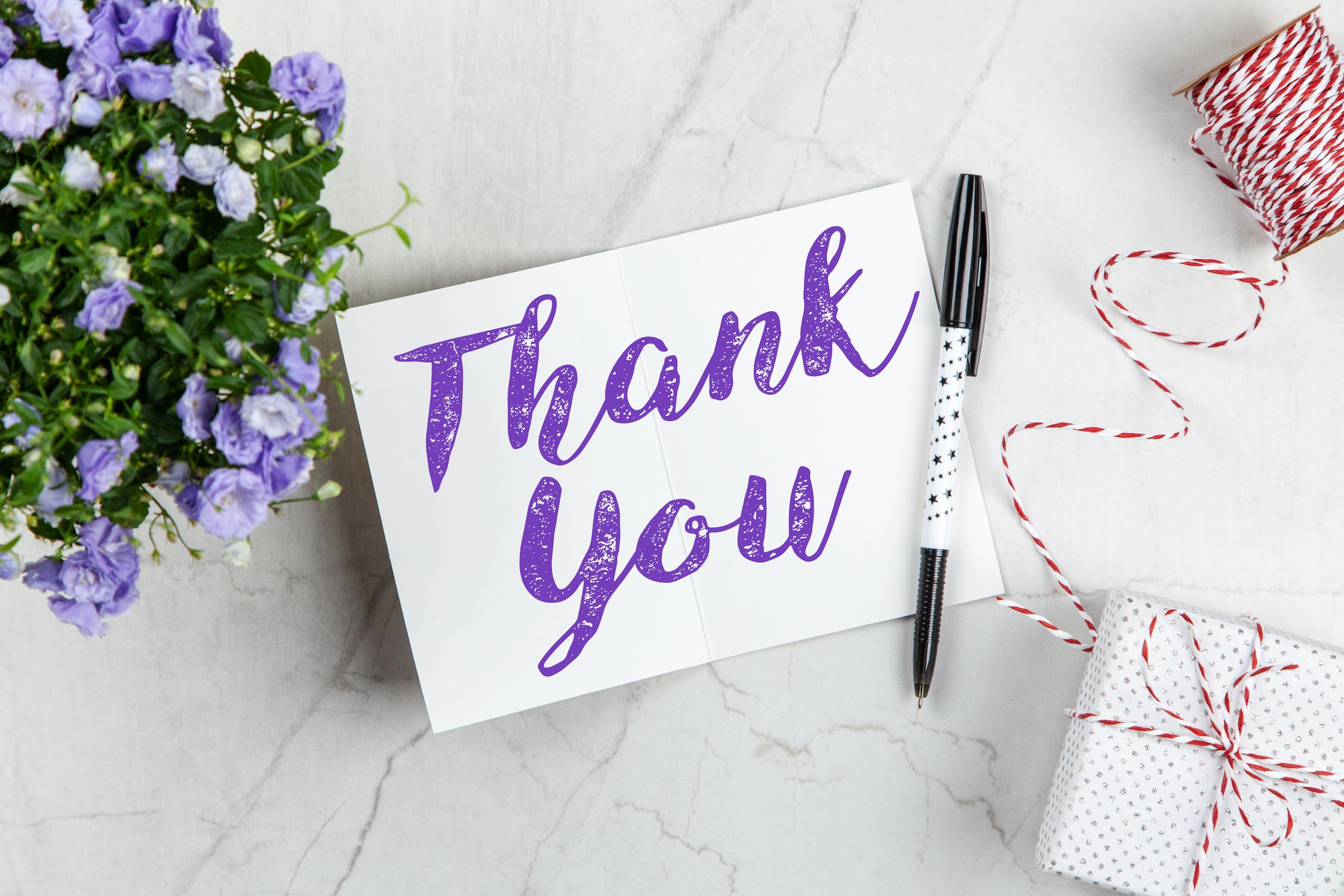 11